Quality in Training
Dr Mashbileg Maidrag
Consultant in Public Health| Training Programme Director for Faculty Development & QA|
Development
[Speaker Notes: Will explain the reasons why this exercise came about and which guidance informed it]
An exercise to ensure training locations can deliver against the 2015 Public Health Curriculum
Consultation involving
Registrars
Clinical Supervisors
Educational Supervisors
Training Programme Directors
The Training Pathway Review2016/17
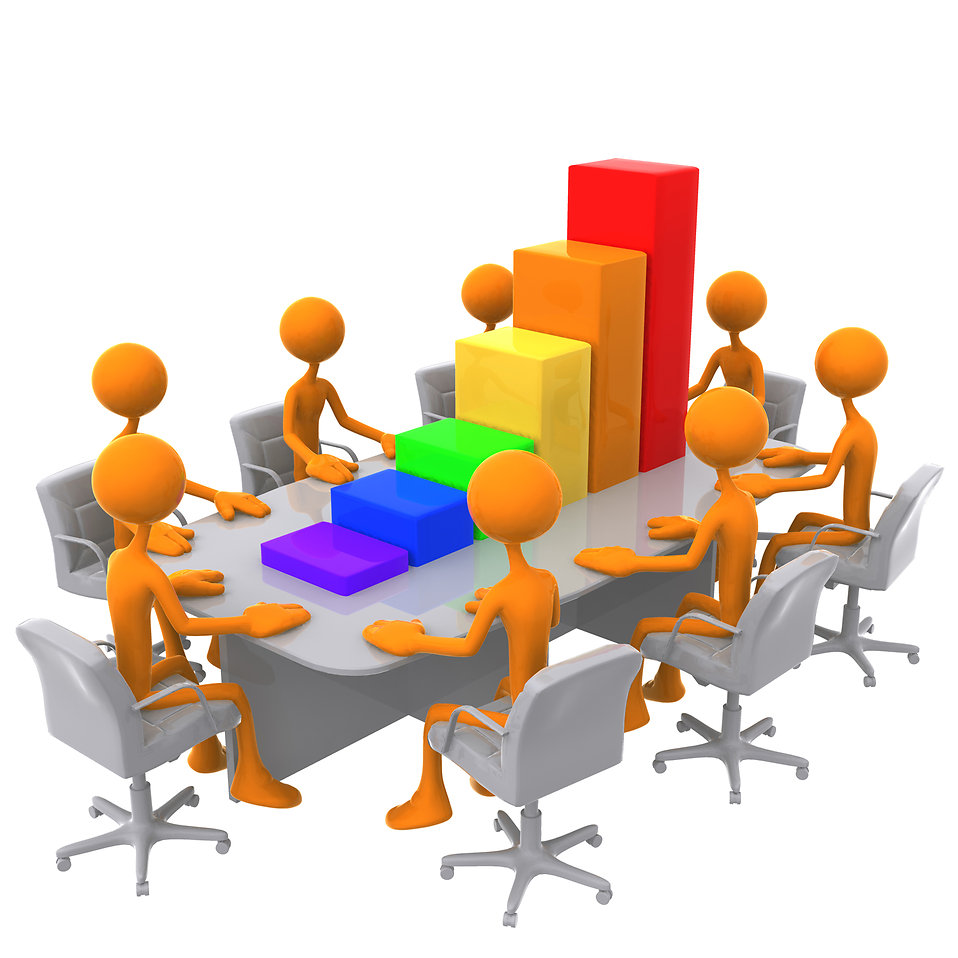 [Speaker Notes: The arrival of the 2015 PH Curriculum means a rethink about how training locations can deliver registrar training needs
A consultation exercise took place last year to identify areas stakeholders felt were important, and those which they felt it was hard for some training locations to deliver]
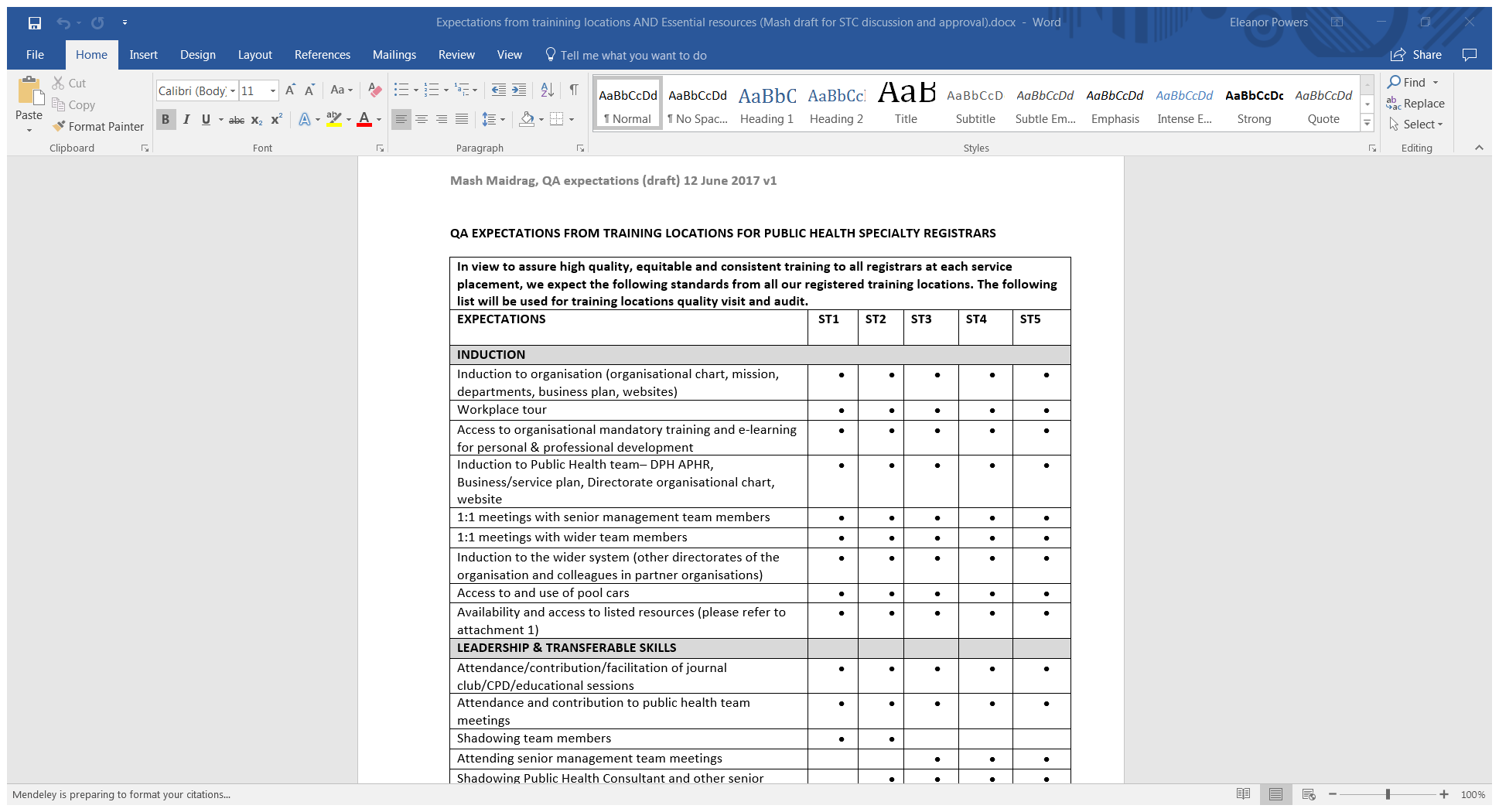 Key expectations derived from stakeholder feedback
[Speaker Notes: The training pathway review generate one set of standards]
Risk and Quality Governance Handbook 2017
outlines the framework to be used by providers and HEE staff to measure, identify and improve quality in education and training environments and for all learners in health and care. 
Based on the national HEE Quality Strategy 2016-2020, which was launched in April 2016 and the HEE Quality Framework Handbook 2017-2018. 
The framework is built around: 
A Learning Environment Continuous Improvement Cycle
Six quality domains and 27 associated standards
Health Education East of England
[Speaker Notes: At the same time, new standards came from HEE regarding all training locations. These are written with mostly clinical locations in mind but contain important universal quality standards which we must demonstrate we can fulfill]
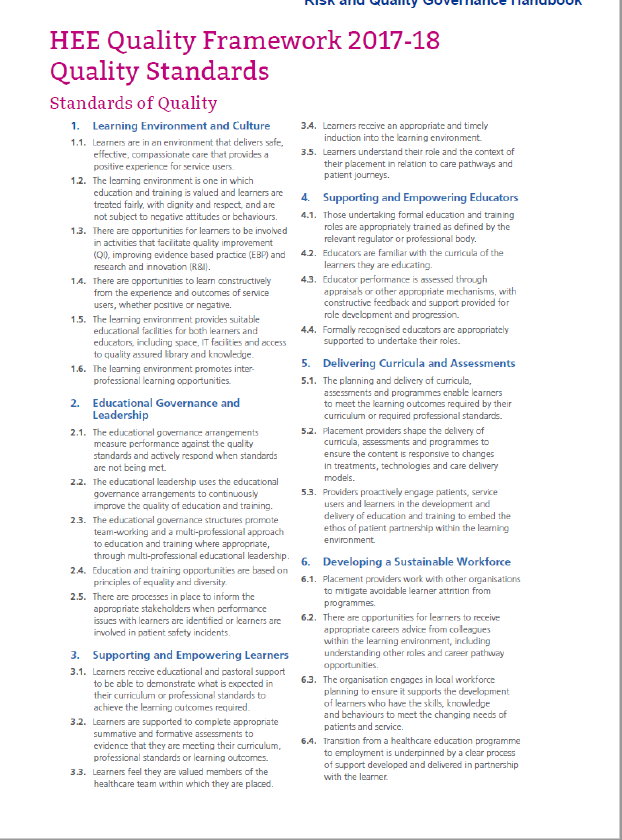 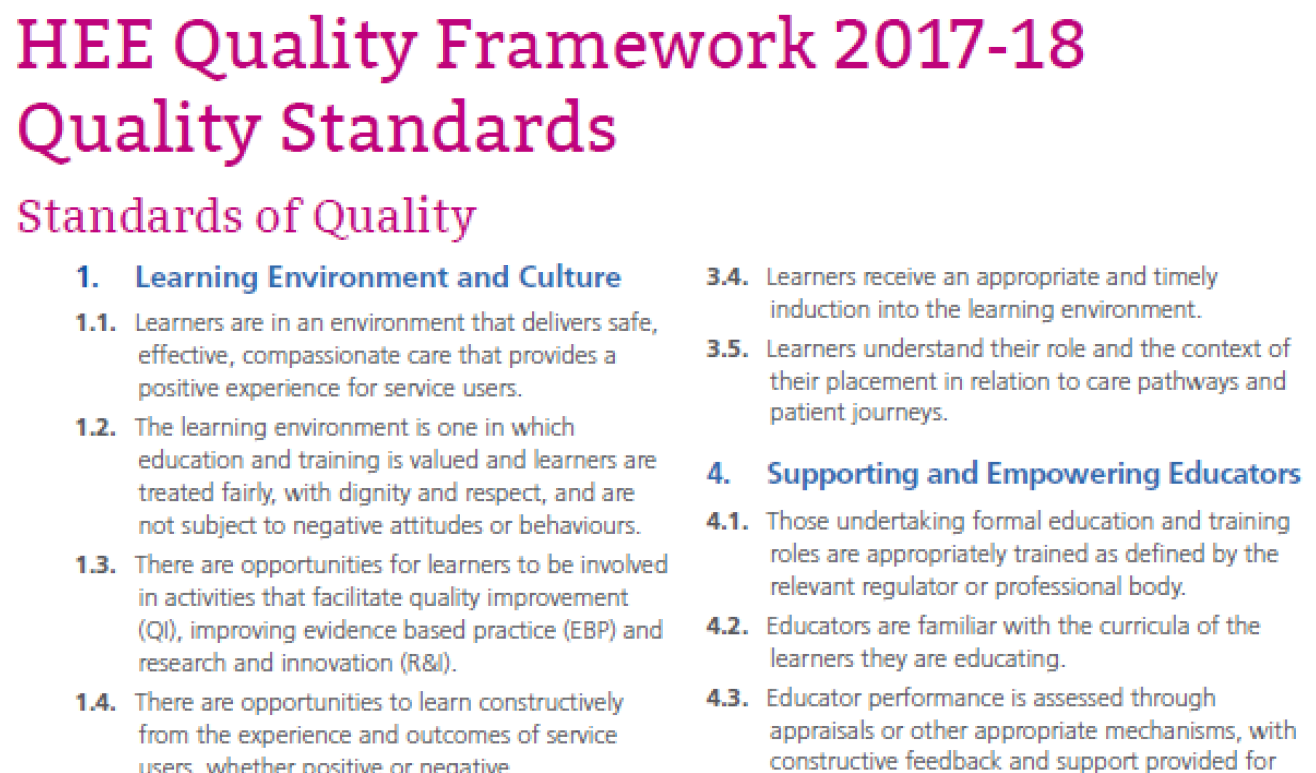 [Speaker Notes: This includes 6 quality domains and 27 standards]
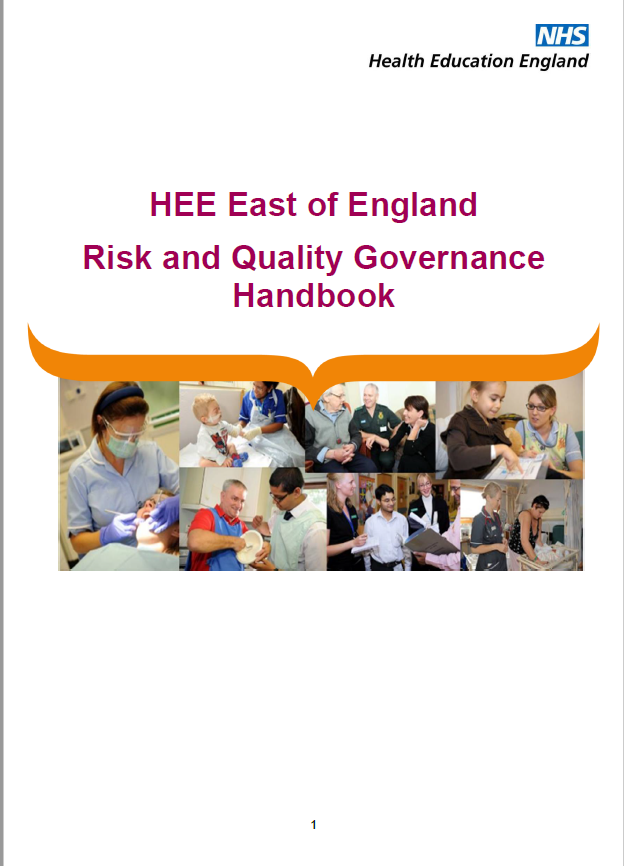 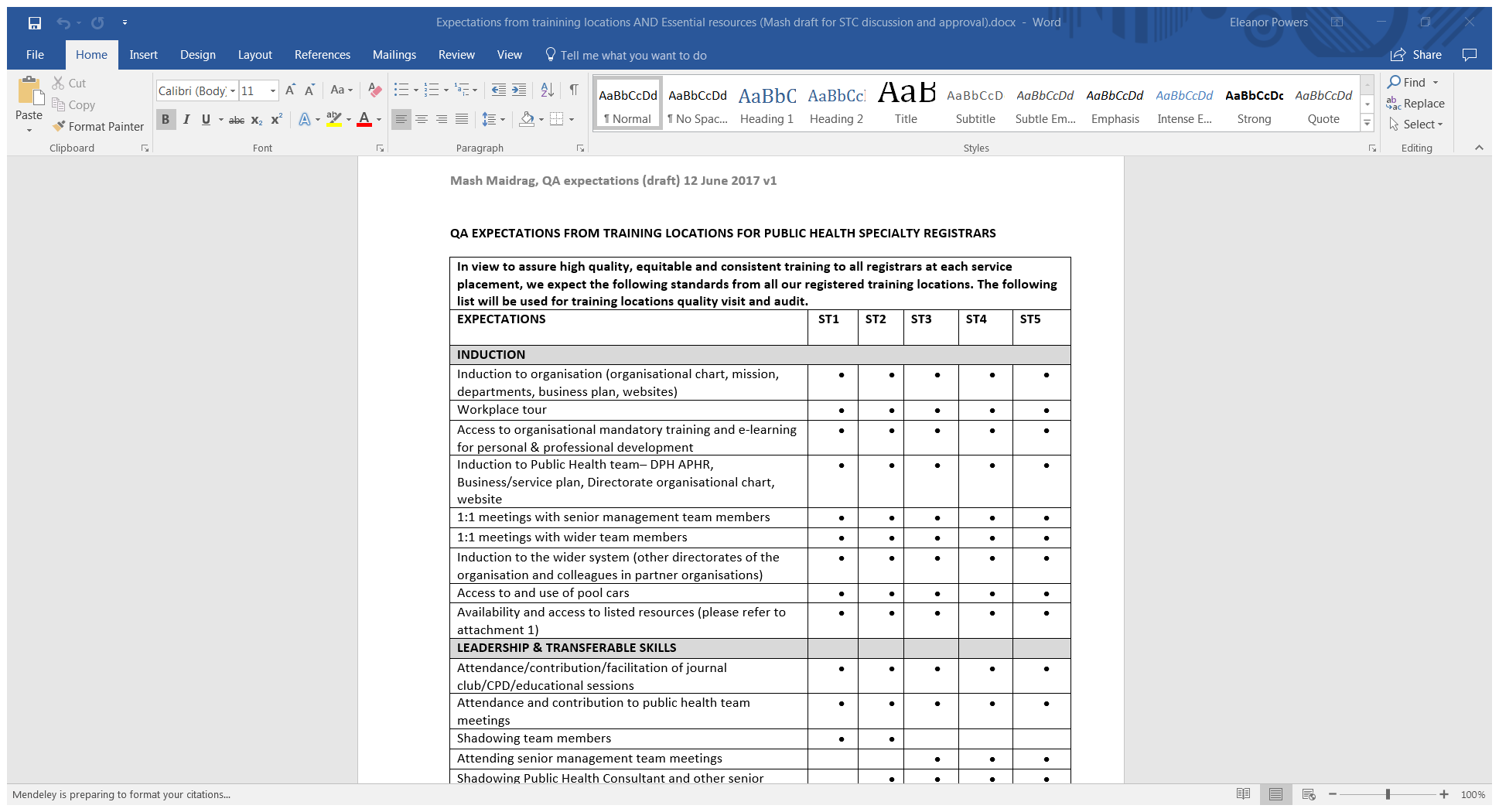 Merging
[Speaker Notes: We are bringing these two together to create one self-assessment document that locations can use]
Training pathway review priorities
NHS Athens journal access
Core reference books, either in your department or in a local library
Library services - access to articles which are not available online
Aligning Public Health quality to HEE domains
HEE Quality domain
1.5 The learning environment provides suitable educational facilities for both learners and educators, including space, IT facilities and access to quality assured library and knowledge
[Speaker Notes: For example these elements which came from the training pathway review map to this HEE domain. We have created QUALITY MEASURES for each HEE quality domain (where relevant to public health – we have removed some which are totally clinical in focus)]
Specific
Example
Generic
Intended use
Annual meeting of all supervisors & registrars at the location to self-assess the location against the standard
Annual survey sent to all registrars to assess their current location against standard
Reported triennially to preserve confidentiality
Survey sent as ‘exit survey’ to registrars when leaving a location
Methods of assessment for training locations against standard
[Speaker Notes: We suggest 3 basic methods of assessment 
Locations where problems are highlighted in returns will get support and assistance to develop]
Self assessment is completed on an Excel tool which has been created to allow grading of each quality measure as ‘full’, ‘partial’ or ‘not met’
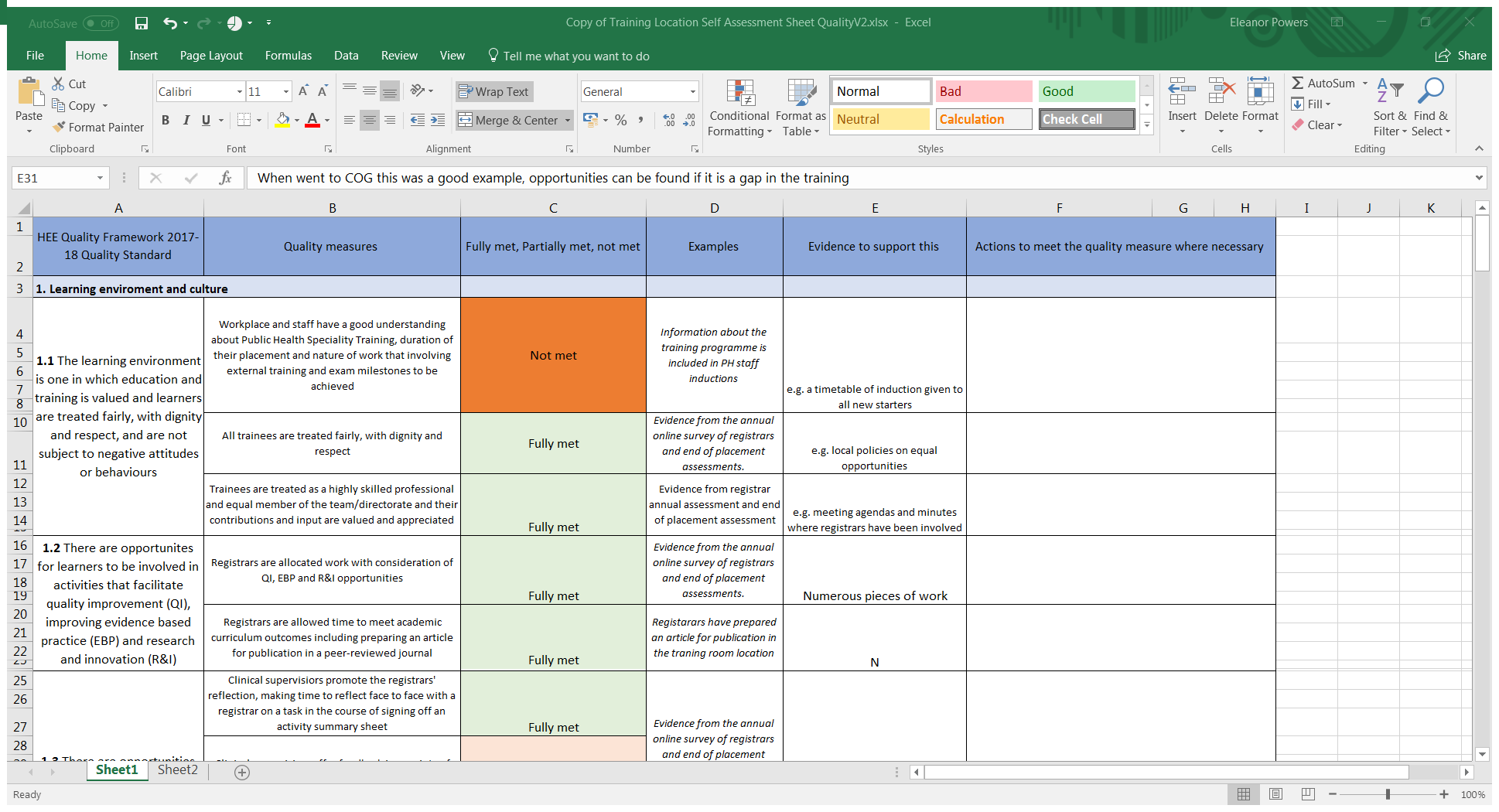 Suffolk undertook this process at a registar/supervisor meeting & it was a useful process
Group exercise
Assess the quality standards on your table (1-6)
Are they clear and relevant for public health?
More information, less information? 
Provide examples of types of evidence that could be used to demonstrate that the quality standard was being met
Should learning outcomes that match these measures be included?
Should Work Place Based Assessment templates be included ie Case based Discussion, Direct Observation Form etc
In your tables